宗教の問題
宗教的対立をどう克服するか
宗教のイメージ
オウム事件以前の青年：人生の価値とは？
日本人の著名人：内村鑑三・新渡戸稲造
オウム事件以後：「宗教は恐ろしい」
宗教＝行事のように
結婚式、クリスマス、初詣、葬式、法事

国際的には宗教は生活の重要な要素＆国際紛争の主要な要因
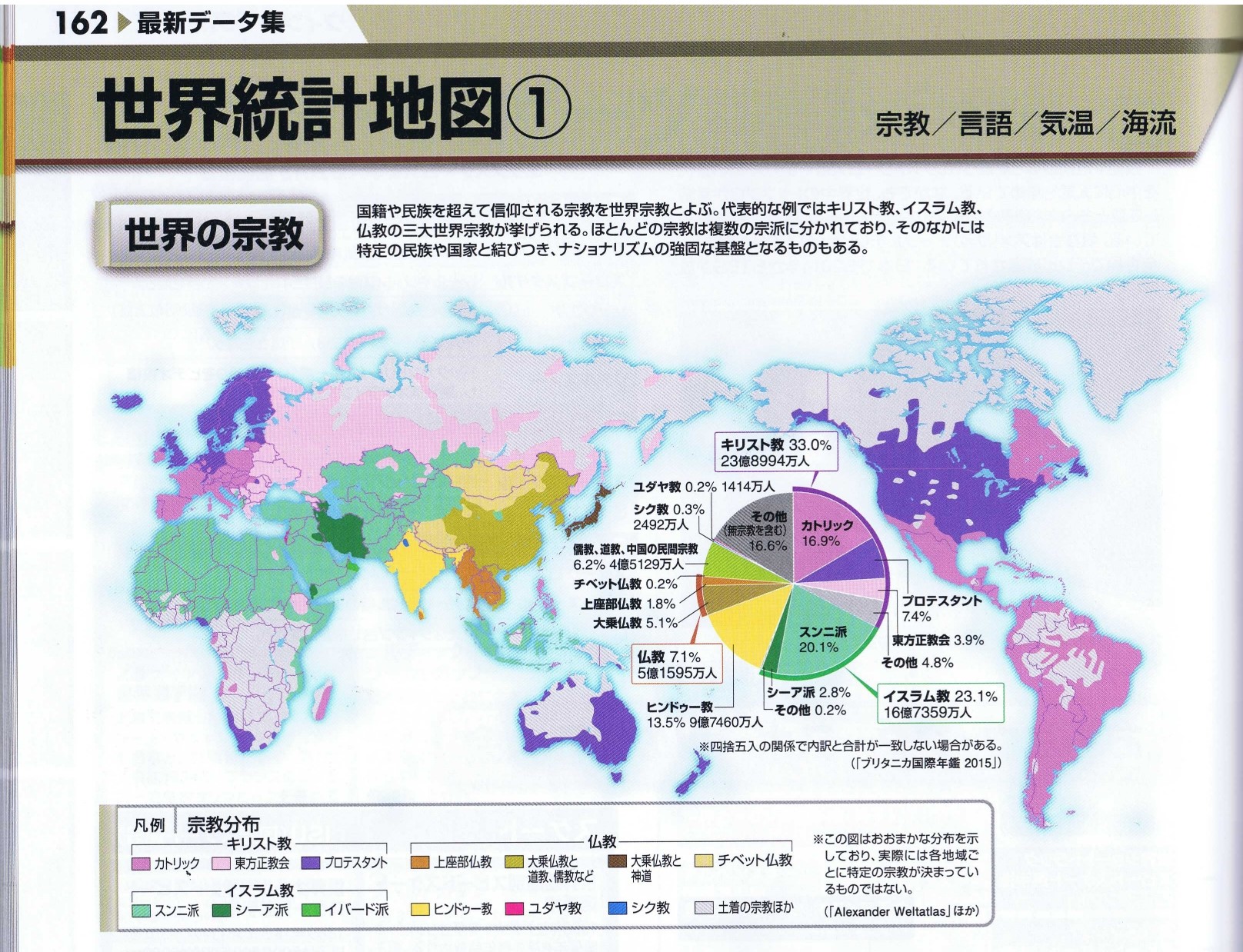 宗教とは何か
人間や自然の力を超えた超越的存在を前提とする考え。
教義（それを記した聖典）、信者の組織（教団）、戒律などがある。
価値観、世界観、生命の誕生終焉等についての解釈をもつ。
キリスト教の20億人 (33%) 、イスラム教（イスラーム）13億人 (22%) 、ヒンドゥー教9億人 (15%) 、仏教3億6000万人 (6%) 、儒教・道教2億3000万人 (4%) 、無宗教8億5000万人 (14%)、その他（6%程度）
宗教的紐帯の弱体
科学の進歩
進化論・宇宙の生成の理論
哲学の変化
フォイエルバッハ・マルクス・ニーチェ
社会の変化（産業革命・市民革命）
人口移動→共同体の崩壊
      cf デュルケム「自殺論」
多文化社会→多宗教の混在
生命・家族観の変化
家族意識の変化
離婚・シングルペアレント・同性婚
生命観の変化
避妊・人口受精・代理母
尊厳死・安楽死

これらは全て「非宗教」対「宗教」の対立
      プロテスタント＞カトリック＞「イスラム」
国家と宗教の関係の変化
１　神聖国家から世俗国家へ（ヨーロッパ）
国教の否定（度合いについては多様　仏独）
信教の自由（信仰の私事化）
２　宗教の世俗化（日本）
江戸時代の寺請制度（寺の役所化）
世俗的行事の手段（神式結婚式→仏教的葬式）
３　宗教と政治の一体性の保持（イスラム国家　サウジアラビア～イラク）
宗教的規律と法が混合
世界の宗教紛争
宗教は異なる宗教の間だけではなく、同じ宗教の間でも多くの争いを引き起こしてきた。
歴史的概観と現代の紛争
　　学研『世界の宗教紛争』エソテリカ別冊
　　　　　　ｐ９６－１０１　より（以下３枚）
Cf 宗教戦争は本当に宗教的教義の争いなのか、生活圏の利害による争いなのか。
　　　ヨーロッパ七年戦争・イスラム帝国の拡大
ハッチンス「文明の衝突」
ソ連崩壊後様々な議論
　　フクヤマ「歴史の終焉」
　　ハッチンス「文明の衝突」

　ハッチンスは、イデオロギーの対立は終焉し、今後の世界の対立は文明、特に宗教的な対立が軸となると予言した。（この議論自体は大きな問題がある。）
ソ連崩壊後の紛争
東西対立が消滅して、小さな、しかし多数の紛争が生じている。
民族紛争として現象し、多くは宗教対立を含んでいる。
各宗教の原理主義の台頭が顕著
　　（特にアメリカのキリスト教原理主義と中東のイスラム原理主義）
一神教の系譜
ユダヤ教・キリスト教・イスラム教は同系列の宗教（テキスト）
イスラム文化（１）井筒俊彦（岩波）
イスラムは砂漠の遊牧民の宗教ではなく、商人の宗教だった。
契約の重要性、相互の信義、約束の履行
形成後、グノーシス主義、ヘルメス主義、新プラトン主義などが流入し、地中海的性格に。
コーランが唯一の統一的な聖典（単一構成）
聖俗の区別なし。（ｃｆ　「カエサルのものはカエサルに、神のものは神に）
イスラム文化（２）
神と人は上下の遠い関係であり、神は予言者を通して、人に直接語りかける。
ムハンマドはモーゼ・イエスと並ぶ、そして最大最後の予言者
コーランは神の言葉そのもの
偶像崇拝の禁止・三位一体の否定
血縁共同体の否定　→　信仰による共同体
メッカ期とメディナ期に相違
イスラム文化（３）
メッカ期は来世重視・メディナ期は現世重視
怒りの神　→　慈悲的な神
恐れ　→　感謝
神に対する倫理学　→　神と契約を結んだ者の間の倫理学
原罪の観念はない。輪廻転生もなし。（性善説的）
風刺画事件
事実関係（テキスト）
対立点は
政治と宗教的価値観の関係（統合・分離）
基本的人権の考え方（制限の程度）
表現の自由（何で制限されるか　神・名誉）
価値が侵されたときの対応（言論・力）
対立の背景にあるもの（歴史）
オランダにおける宗教対立
オランダは宗教的寛容で知られている。
　　　（アンネの日記）
　　　宗教対立に起因する事件　→　ヨーロッパの現状のひとつの象徴（移民と宗教問題）
コソボ紛争からフォルタイン暗殺へ
９１１以後のイスラム批判
ゴッホの暗殺
フォルタインの暗殺
フェンロー事件
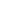 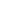 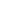 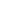 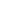 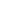 暗殺されたゴッホ
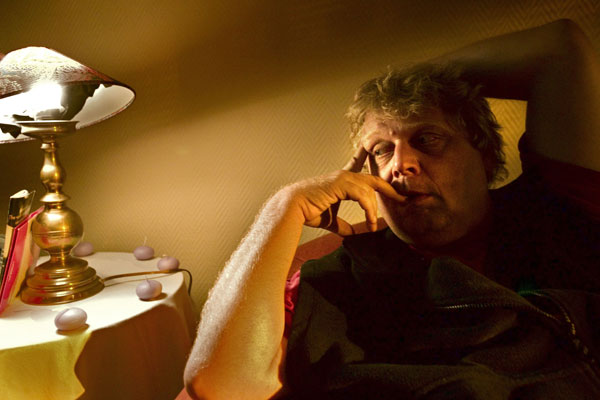 ゴッホ暗殺現場
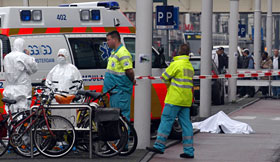 政府の民族政策への批判デモ
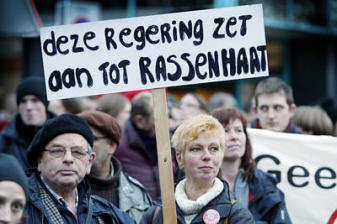 ２００４．１１．１１　ｐｌａｎｅｔ．Ｎｌ　の記事
放火されたイスラム学校
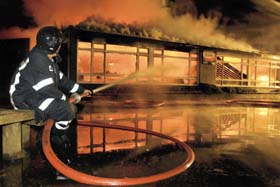 Ajaan Hirsi Ali
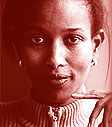 フランスのスカーフ事件
国家と宗教の関係
　　ヨーロッパ　国家と宗教の分離（世俗国家）
　　　　フランスが最も徹底した体制
　　　　　　学校は知育・教会が徳育
　　イスラム　国家と宗教は不可分（宗教国家）
ヒジャーブ